NuSTAR Calibration Update
Kristin K. Madsen & Brian Grefenstette
And the NuSTAR SoC
4/25/23
1
4/25/23
2
2012 In-flight Calibration
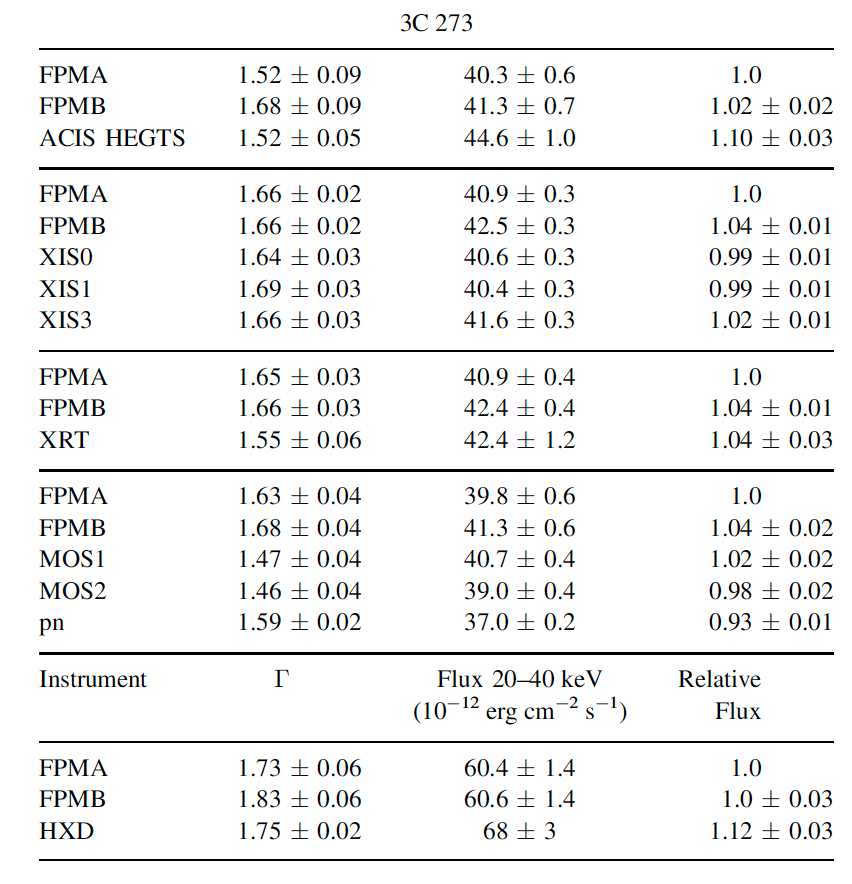 Implemented a 15% increase in effective area to decrease the flux
Focused Crab model:
Gamma = 2.1
N = 8.5
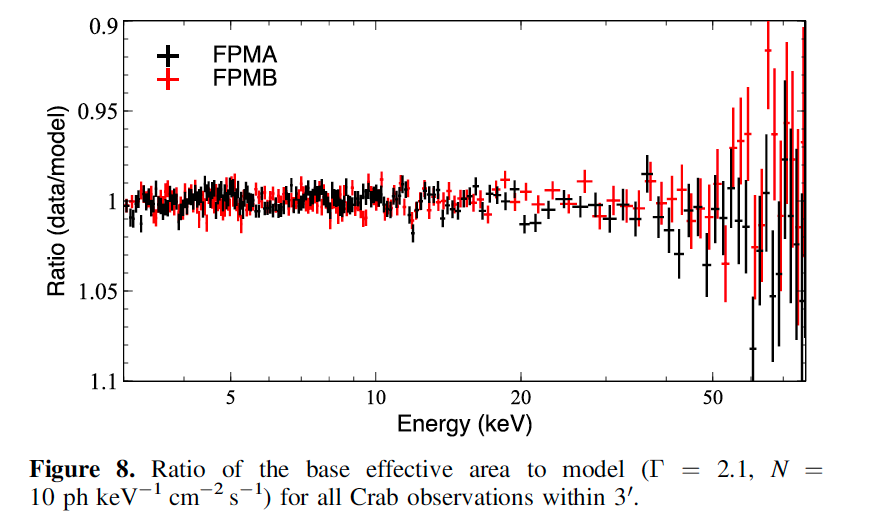 4/25/23
3
71 focused 
Crab observations
4/25/23
4
Relative model components
4/25/23
5
2021-10-26
2.13
4/25/23
6